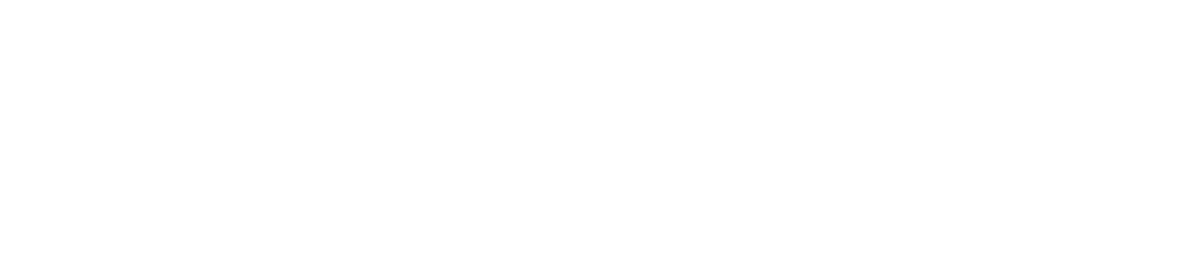 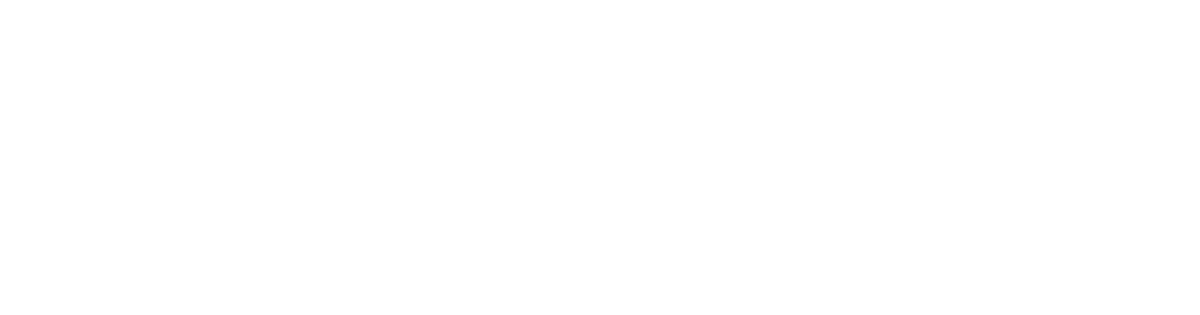 Increase Consumer Visits, Check Size, and Loyalty
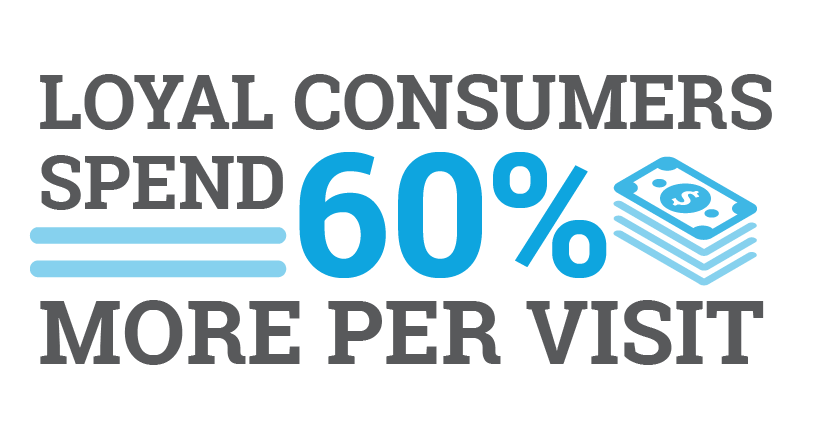 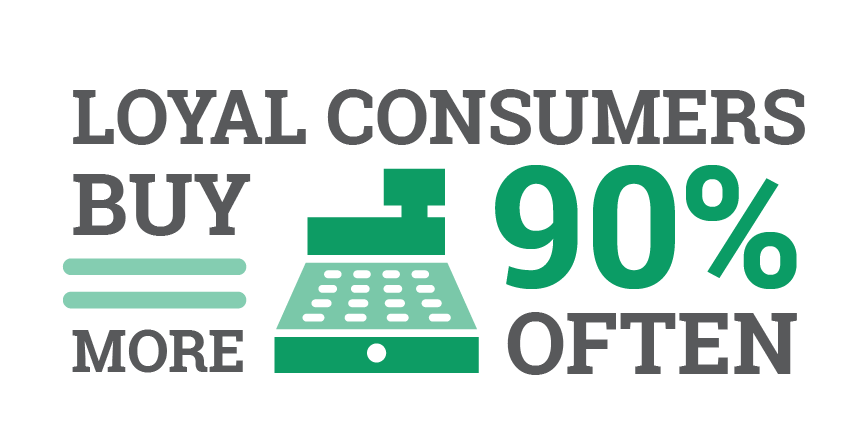 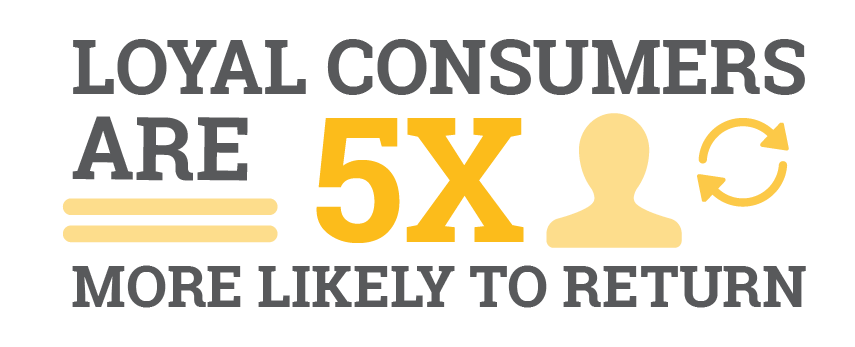 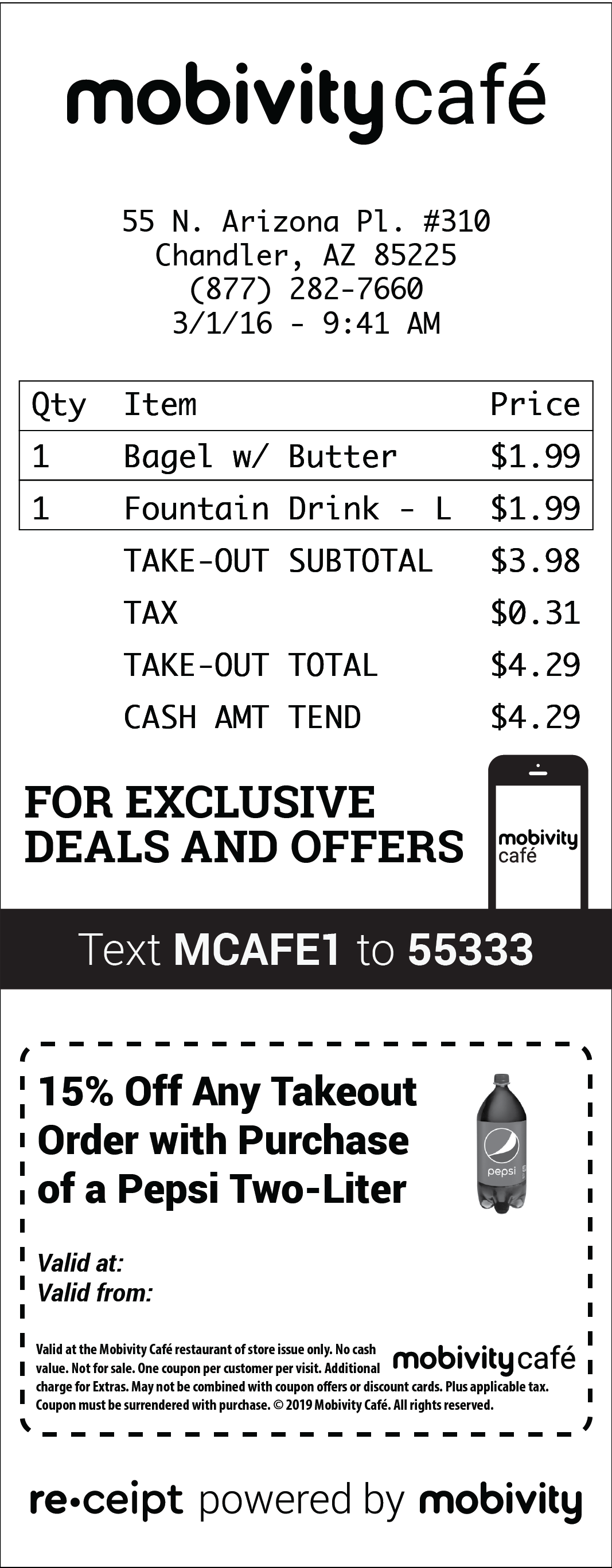 Moe’s Deli
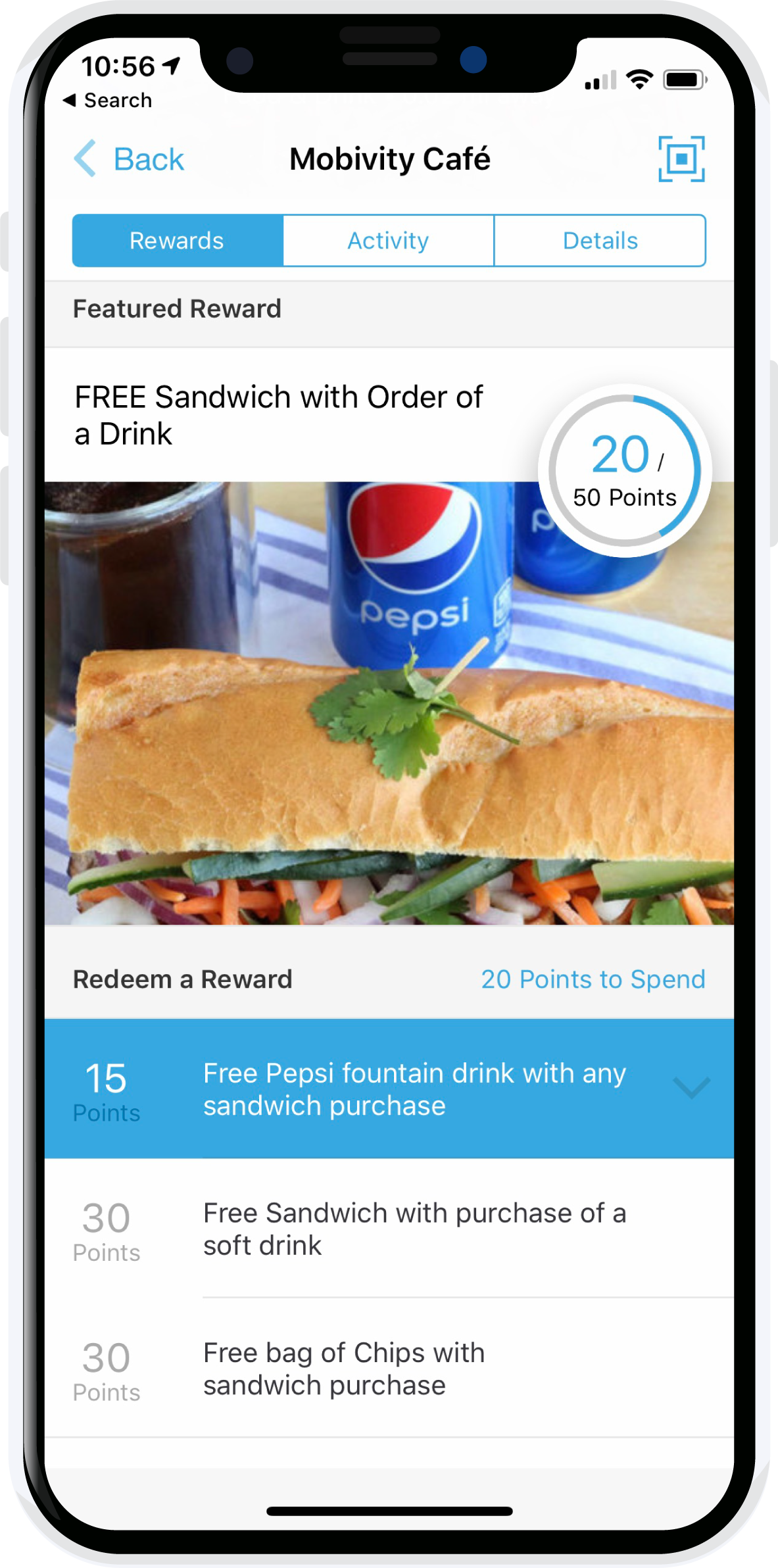 Data Driven 
Mobile Marketing & Receipt Offers
The End of Punch Card Loyalty
Moe’s Deli
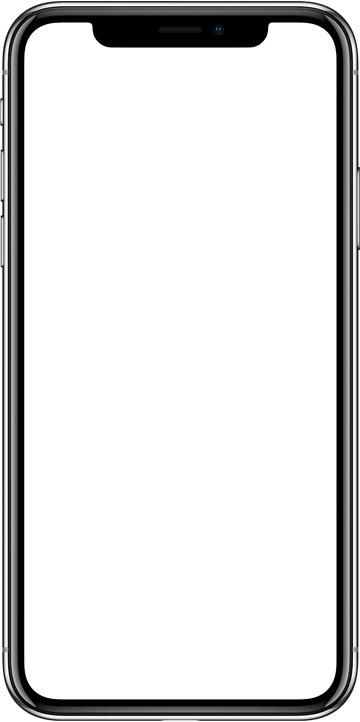 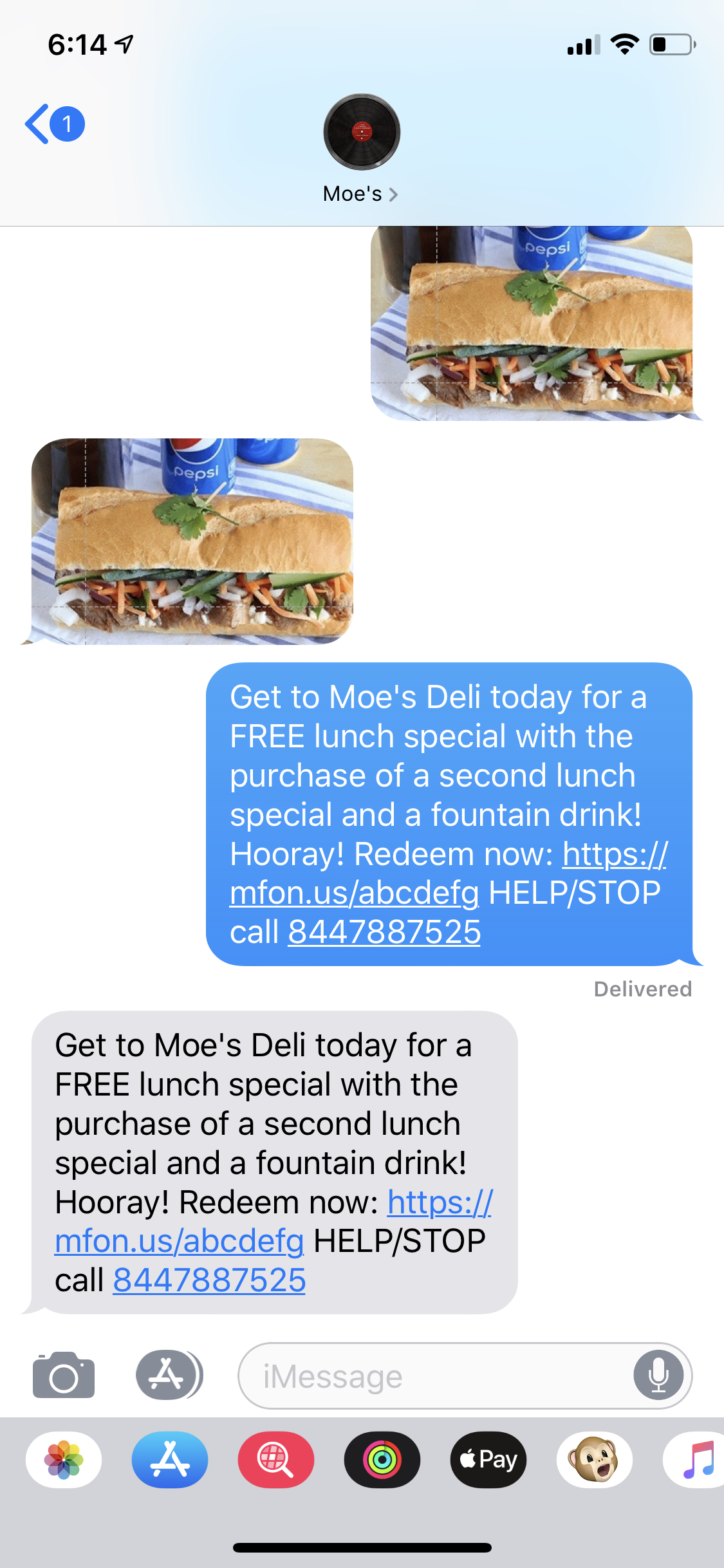 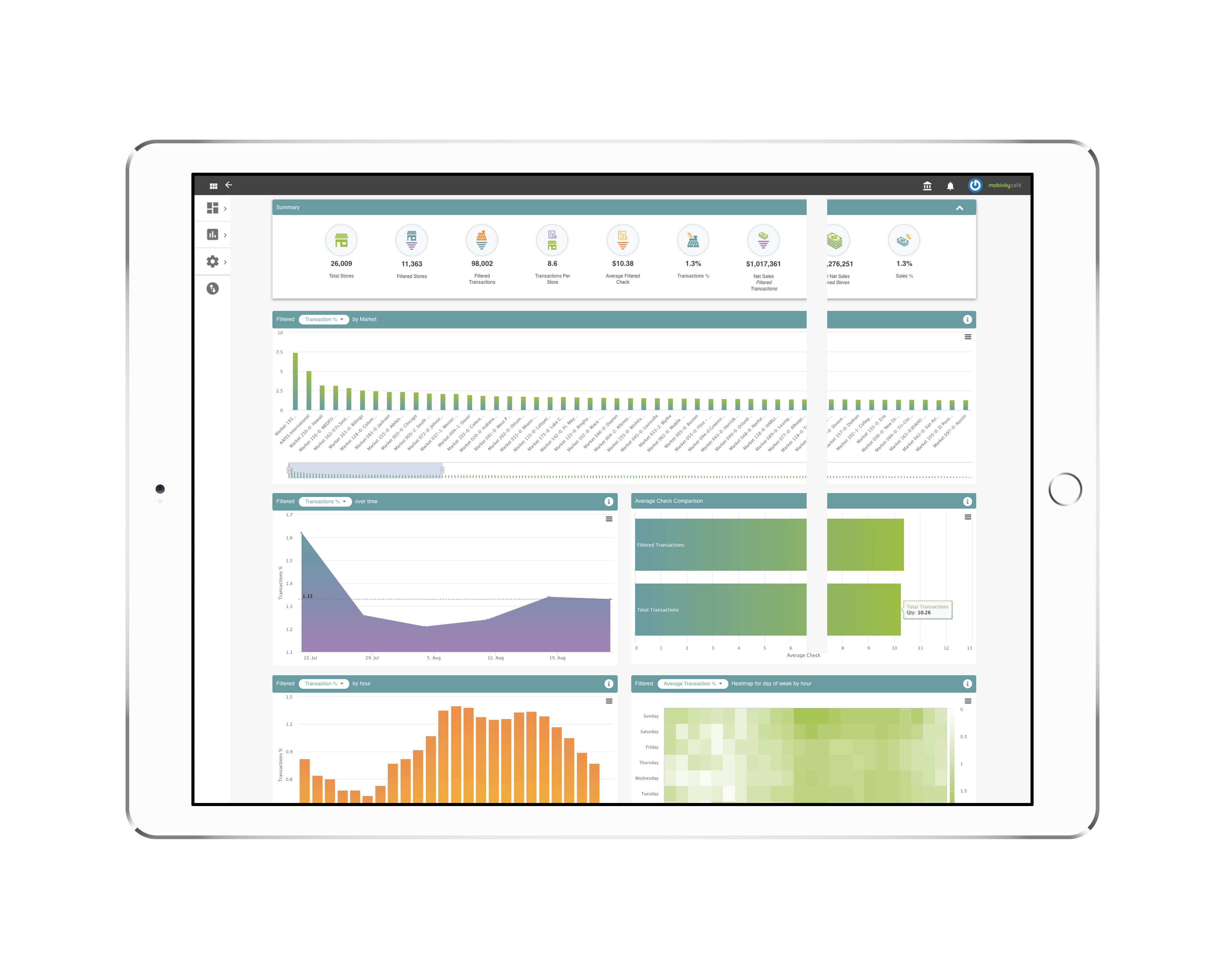 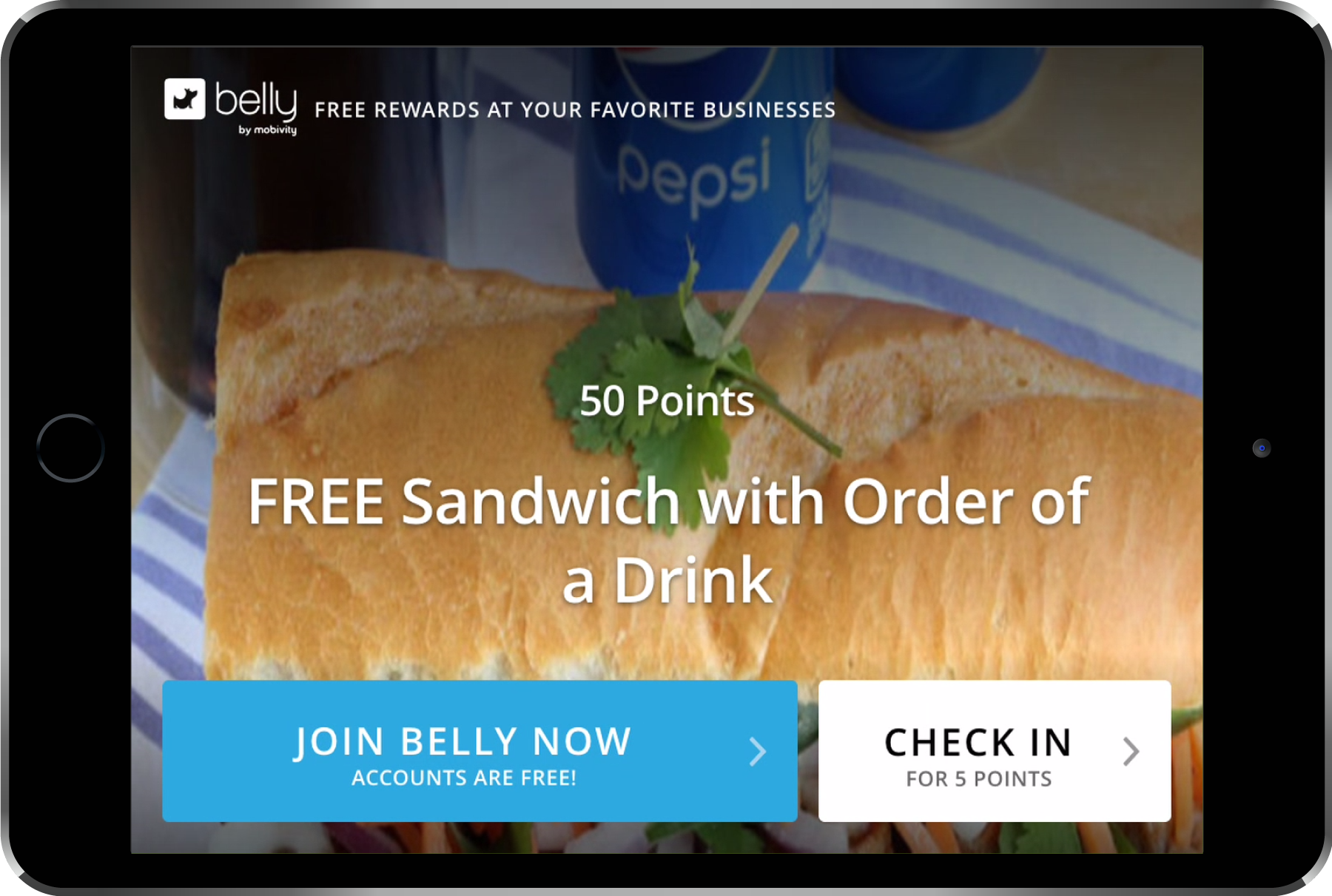 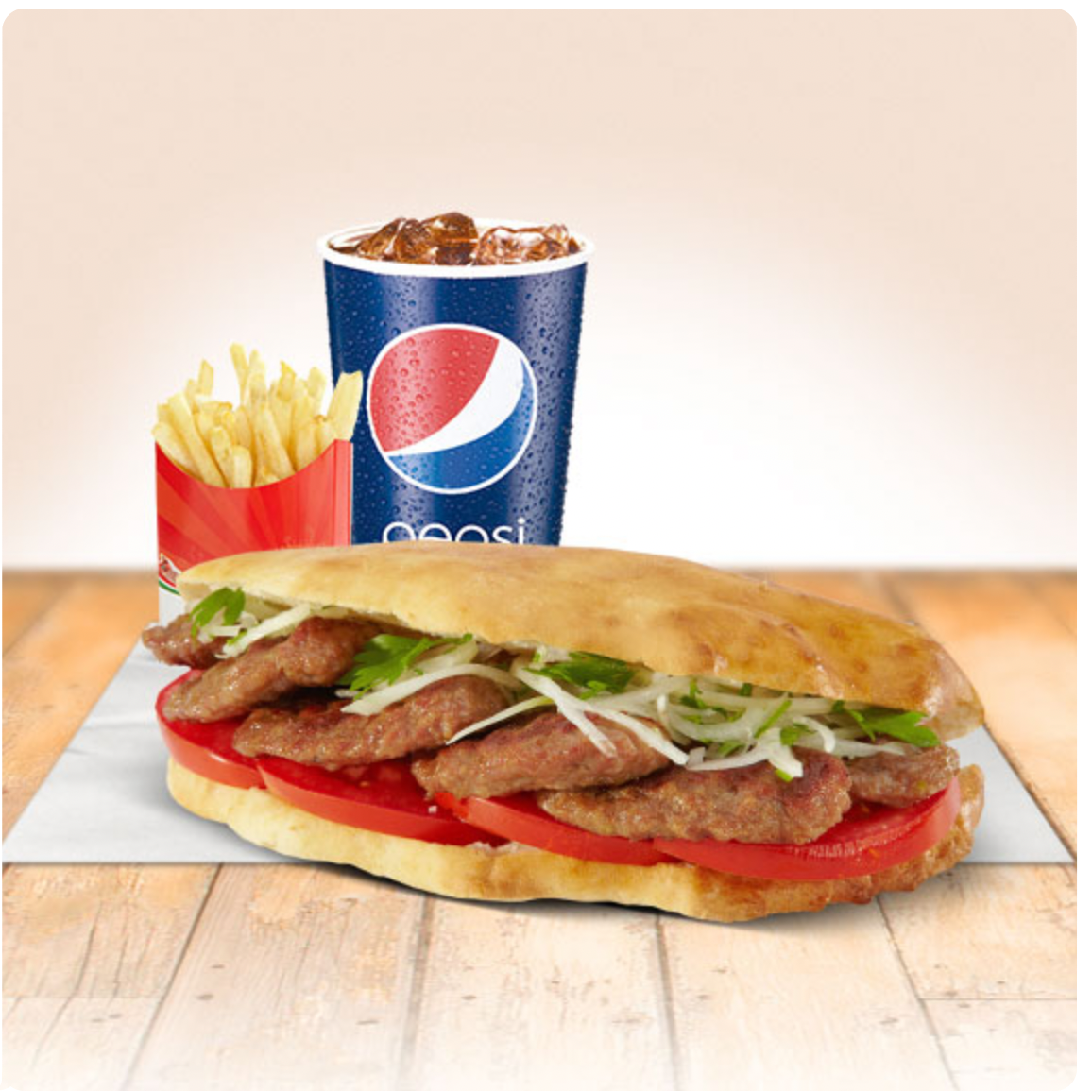 Moe’s Deli
Moe’s Deli
MOES
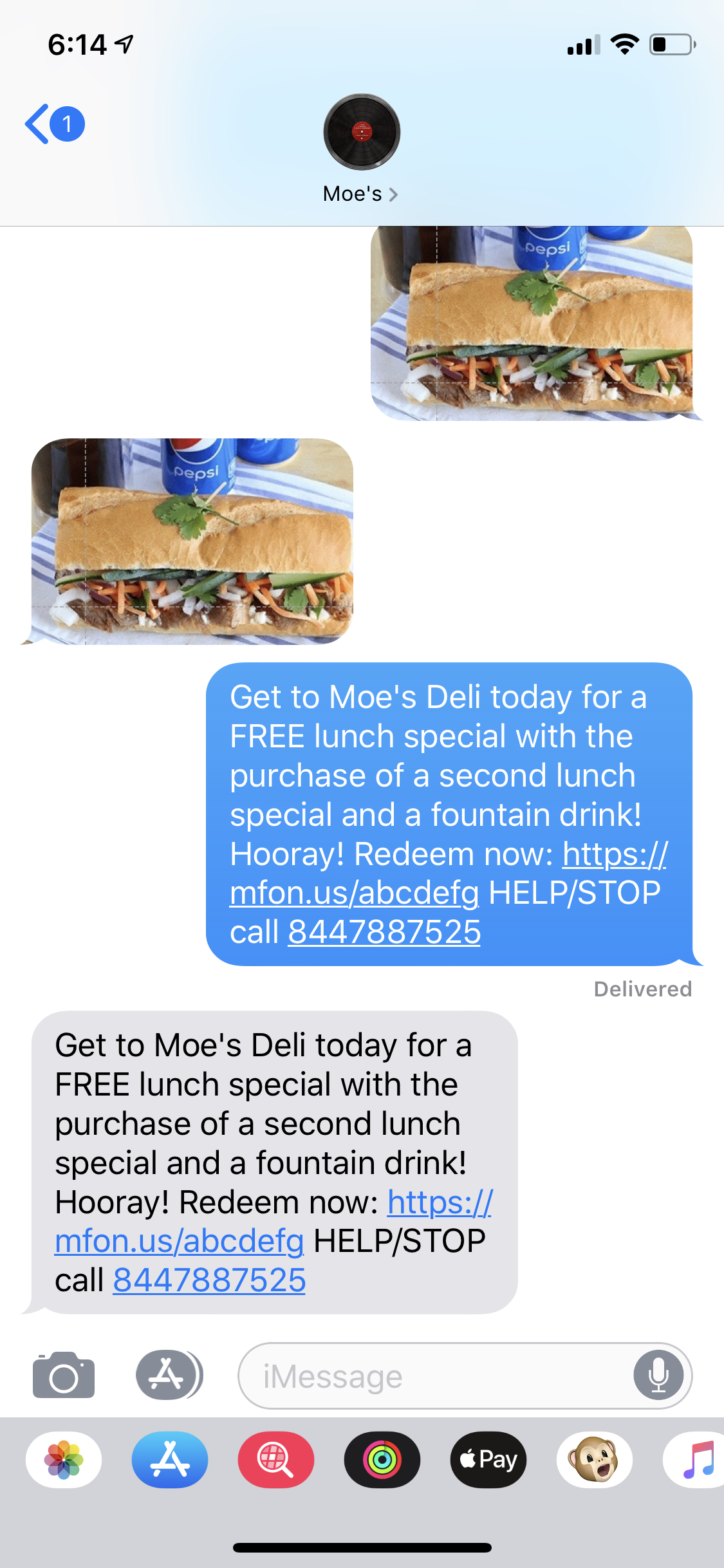 Moe’s Deli
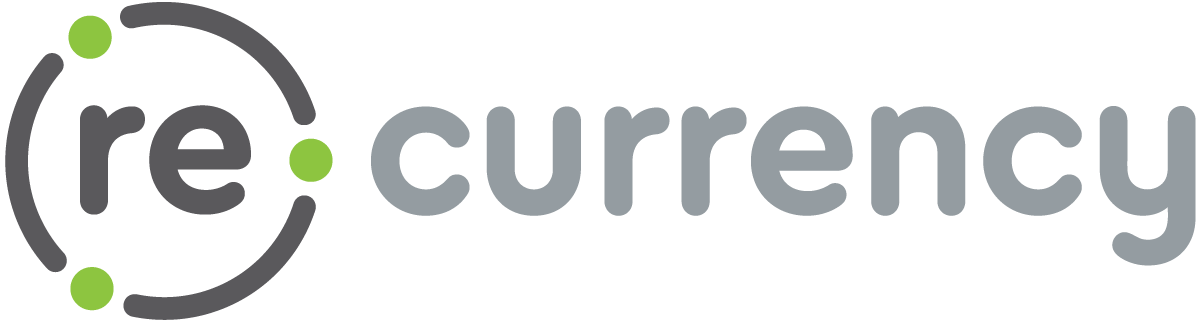 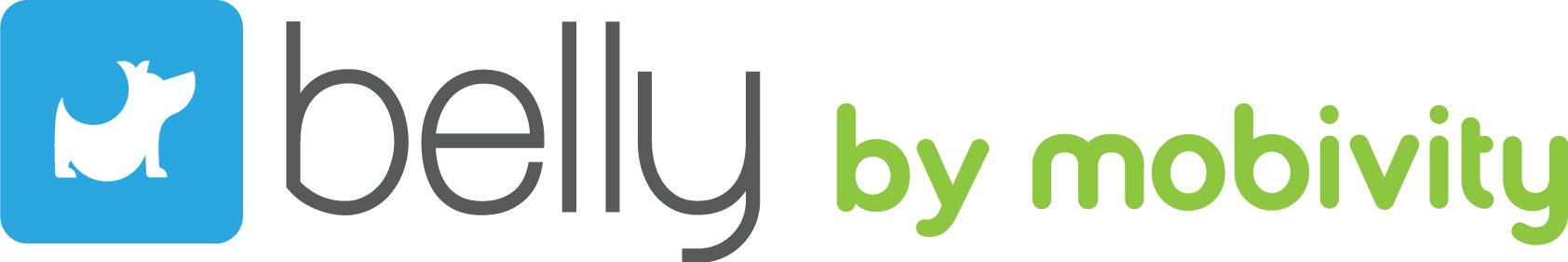 Unlock PepsiCo Preferred Partner SAVINGS today! Learn more at mobivity.com/pepsi